Здравствуйте!	Продолжаем курс лекций по подготовке к ЕГЭ по математике. 	Сегодняшнее занятие будет посвящено  заданию В6 – базовые задачи по планиметрии.  Это задание тестовое ( требуется только краткий ответ) и оценивается 1 баллом	В открытом банке заданий ЕГЭ представлено  почти 5 сотен  прототипов  и более 10 тысяч аналогичных им задач.  	Будем классифицировать все задания по фигурам и отмечать основные факты, которые встречаются при решении задач данной категории.	Начнем с рассмотрения прямоугольного треугольника.  Я буду показывать только по одному способу решения для каждой задачи, тот способ, который, на мой взгляд, является  наиболее рациональным.  Однако для задач данного раздела понятие «рациональный способ решения»  является  достаточно субъективным. 	Итак, основные факты, связанные с прямоугольным треугольником, наиболее часто встречающиеся в заданиях ЕГЭ….
1.   В прямоугольном треугольнике квадрат гипотенузы равен сумме квадратов катетов
2.
3.
В прямоугольном треугольнике напротив угла в 30º лежит катет, равный половине гипотенузы
4.
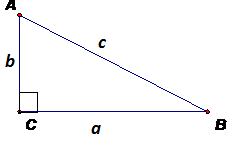 5.
1
90º
1/2
√2/2
√3/2
0
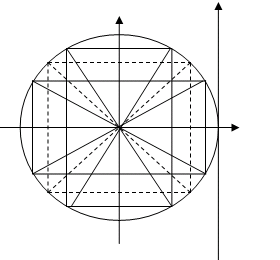 120º
60º
1/2
0
1
√2/2
√3/2
135º
45º
0
1/√3
1
√3
нет
30º
1
1/√3
0
150º
нет
√3
180º
0º
0
√3/2
√2/2
1/2
-1
-√2/2
-1/2
-√3/2
-1
0
-√3
-1/√3
-√3
-1/√3
-1
нет
Задание №1
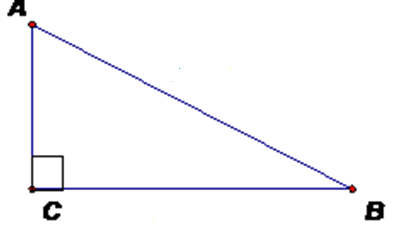 7
прилежащий
катет  СА
противолежащий
катет  СВ
Ответ.
Задание №2
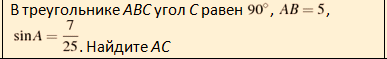 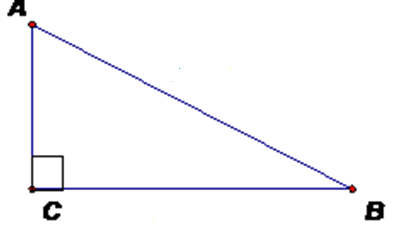 5
гипотенуза
  АВ
противолежащий
катет  СВ
Ответ.
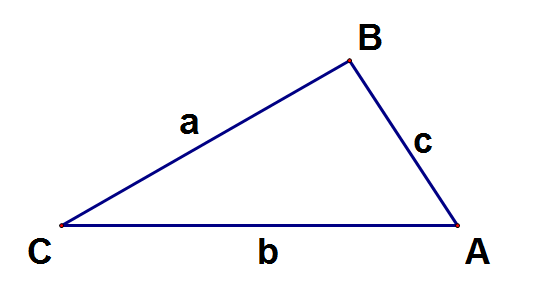 1. Сумма внутренних углов 
        треугольника равна 1800
2.  Особые отрезки в треугольнике 
        и их свойства
3.
4.    Свойство углов при основании в равнобедренном  треугольнике
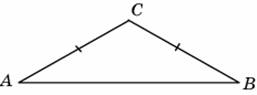 5.   Свойство медианы,  проведенной 
к основанию  равнобедренного 
треугольника
a
6.
r
h
R
[Speaker Notes: 2(биссектриса, медиана, высота , 
средняя линия)]
Задание №3
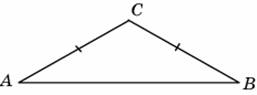 Х+90°   -   это угол при вершине !!!
Ответ.
Задание №4
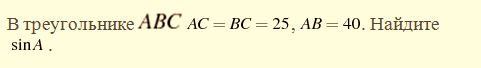 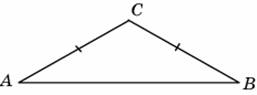 АС=25
CH – высота, медиана 
       => AH=20
Н
АН=20
Ответ.
Задание №5
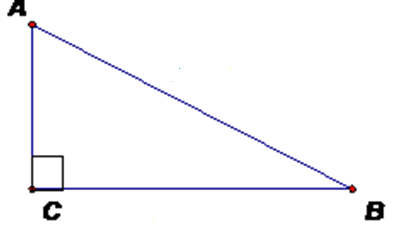 O
T
H
Ответ.
Задание №6
Ответ.
1.  Внешним называется угол, смежный    с внутренним углом треугольника
2.  Внешний угол треугольника равен сумме внутренних
        углов треугольника,  не смежных с данным
3.
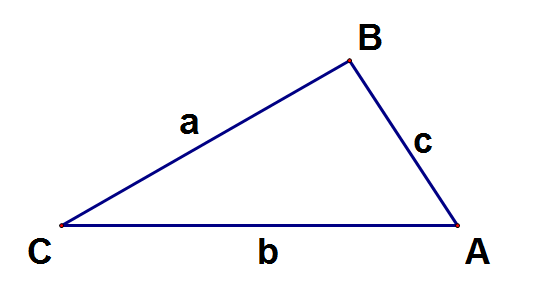 [Speaker Notes: 2(биссектриса, медиана, высота , 
средняя линия)]
Задание №7
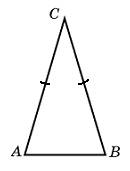 АС=25
D
Н
АН=20
Ответ.
Задание №8
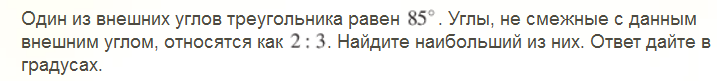 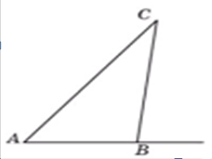 3x
85⁰
2x
Ответ.